REPRISE D’ACTIVITÉ ET PRÉVENTION DES RISQUES PSYCHOSOCIAUX
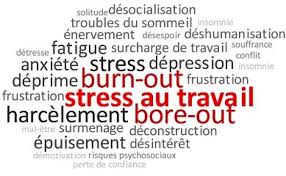 Qu’est ce que les RPS ?
Quelques chiffres généraux
RPS et reprise d’activité
Si la période de confinement a présentée des situations spécifiques de RPS – notamment en lien avec la mise en place généralisée du télétravail par exemple; la reprise progressive de l’activité des entreprises va également être le terrain de RPS
Il convient de la préparer au mieux pour éviter ou limiter le développement de RPS
9 POINTS CLÉS POUR PRÉPARER LA REPRISE D’ACTIVITÉ
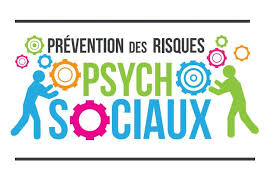 1) Prévoir un temps d’accueil pour chaque salarié
2) Anticiper les conséquences de la mise en place des mesures barrières et de distanciation physiques
Les employeurs doivent mettre en place des mesures de prévention spécifiques
Leur respect et efficacité peut être source d’inquiétude et de tensions au sein de l’entreprise
Elles peuvent être à l’origine de nouvelles façon de travailler
Rôle de l’employeur pour encadrer au mieux ces nouvelles mesures :
Informations et formations des salariés ; temps d’adaptation formalisé ; mise à disposition du matériel adéquat ; temps alloué pour les gestes barrières etc.
3) Organiser un retour d’expérience avec les salariés
Pendant la crise sanitaire, de nouvelles pratiques et modalités d’organisation se sont mises en place
Importance de faire un bilan de cette période avant de reprendre l’activité
4) Communiquer de manière transparente sur l’impact de la crise sanitaire pour l’entreprise
Nombre de salariés se posent des questions sur le devenir ou la pérennité de l’entreprise et de leur emploi, engendrant un fort sentiment d’insécurité
Il est nécessaire d’informer les salariés sur les perspectives économiques et sociales de l’entreprise et de communiquer régulièrement sur la reprise progressive d’activité
5) Faire attention à la surcharge de travail
Les entreprises vont vouloir relance au plus vite leur activité pour rattraper le retard pris sur les projets et les pertes financières.
Attention cependant à ne pas trop surcharger les salariés
Certains ont déjà beaucoup contribué pendant la crise sanitaires et les conditions de travail étaient dégradées ; des contraintes familiales peuvent se poser
6) Restaurer le collectif de travail et repositionner l’encadrement de proximité
Les encadrants de proximités seront en première ligne pour facilité le retour progressif des salariés à un mode de travail plus traditionnel
Des pratiques de managements pourront être développées à partir de l’activité réelle des salariés
Pendant le confinement, une diversité de situations est observable : des salariés se déplacent à leur poste, d’autres sont en télétravail, d’autres ont dû arrêter momentanément leur activité professionnelle
Si le retour à l’entreprise n’est pas accompagné, cela peut générer des tentions au sein du collectif
7) Réguler les tensions possibles entre salariés
L’employeur et les encadrants devront être attentifs au risque de conflits ou d’oppositions multiples, au risque de stigmatisation de certains. Ils devront les identifier et les réguler au plus vite en faisant preuve d’équité et de discernement. 
Les encadrants de proximité devront à cet égard être pleinement soutenus et accompagnés par leur propre hiérarchie, la direction et le service des ressources humaines.
8) Prévenir les risques d’agression et de violence envers les salariés
De manière générale, travailler en contact avec le public expose les salariés à des risques d’incivilités, d’agressions, de violences. 
A la sortie du confinement national, comme pendant la crise sanitaire, les relations avec le public peuvent devenir encore plus difficiles, du fait d’un fonctionnement qui restera dégradé. 
Les salariés auront encore des difficultés à rendre le service attendu par les clients, les usagers, les patients.
9) Rétablir le rôle et la place des instances représentatives du personnel, le dialogue social sur la santé et la sécurité
Selon les entreprises, le dialogue social aura pu être plus ou moins maintenu pendant cette période, du fait de l’éloignement physique et de la transformation des modes de communication
Les IRP doivent être autant que possible associées à la conception et la mise en place des modalités de déconfinement
Cela permettra de réduire le sentiment d’insécurité des salariés